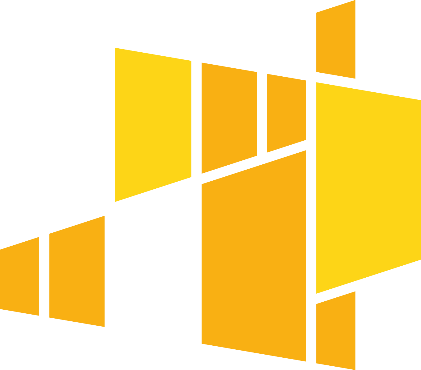 Spis treści


1. Cel i podstawa prowadzenia wyodrębnionej księgowości projektu w prawie unijnym i polskim.
2. Zasady ewidencji kosztów finansowanych dotacją:    
3. Metody ewidencji przychodów z dotacji.     
4. Moment zakwalifikowania dotacji do przychodów.  
5. Kod księgowy
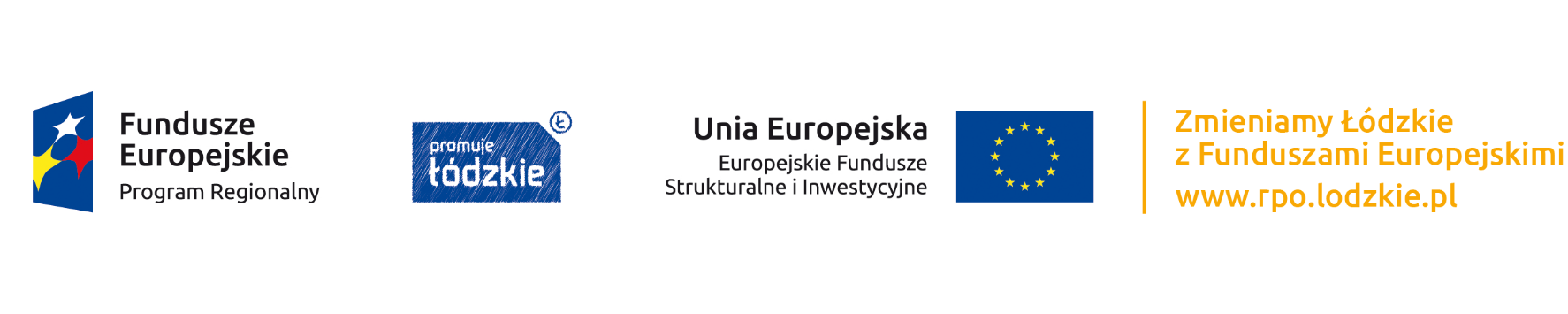 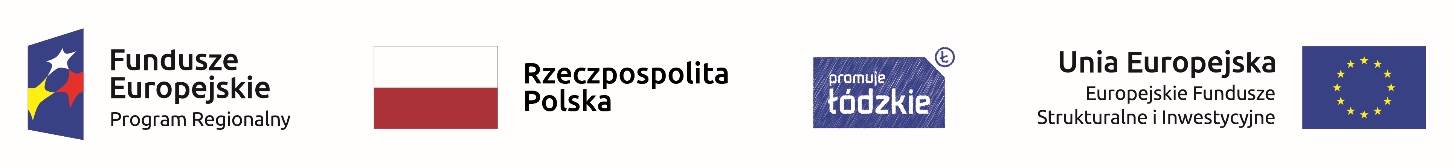 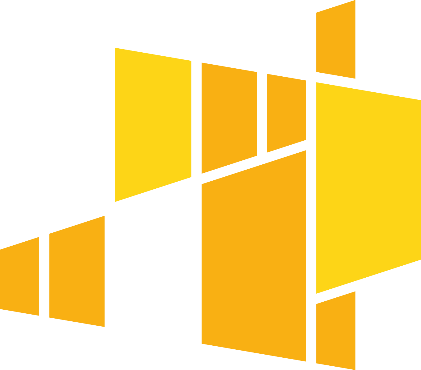 Spis treści
 



Rozliczenie projektu z partnerem/partnerami. 
Kwestie szczegółowe związane z prowadzeniem wyodrębnionej ewidencji lub kodu księgowego
8.Konsekwencje związane z brakiem
   prowadzenia przez beneficjenta wyodrębnionej
   ewidencji,
9. Najczęściej popełniane błędy podczas tworzenia wyodrębnionej ewidencji księgowej i kodu księgowego.
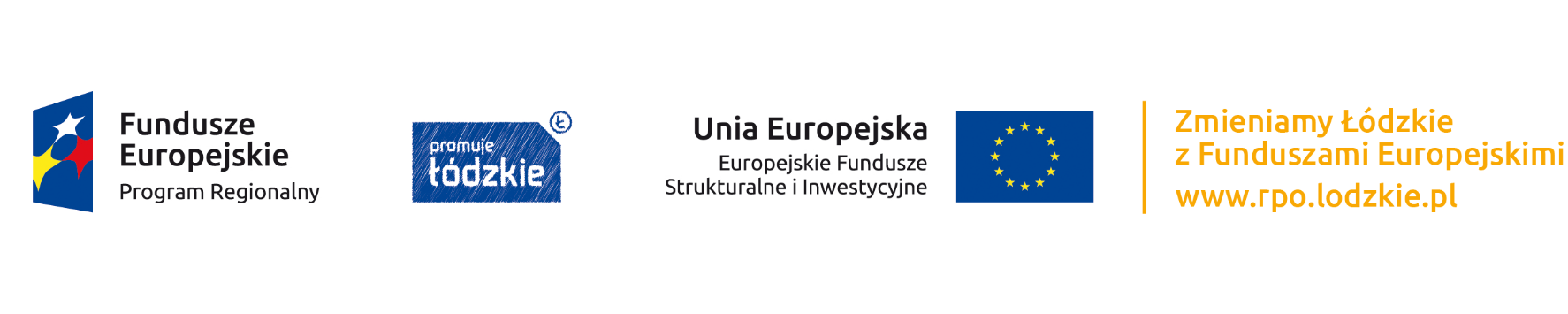 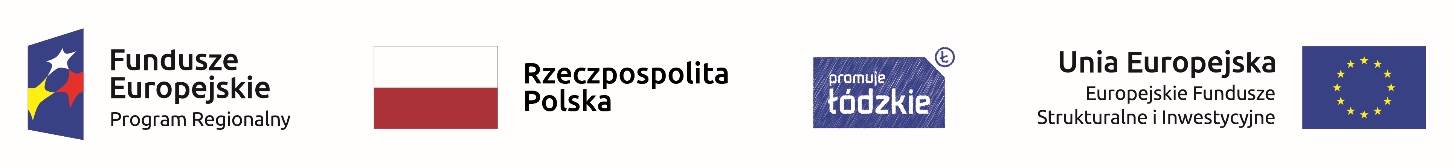 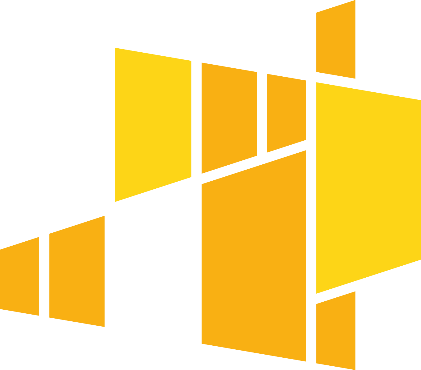 Podstawa prawna
Rozporządzenie Rady (WE) nr 1303/2006 z dnia 17 grudnia 2013 r. 

Ustawa z dnia 29.09.1994 r. o rachunkowości

Umowa o dofinansowanie
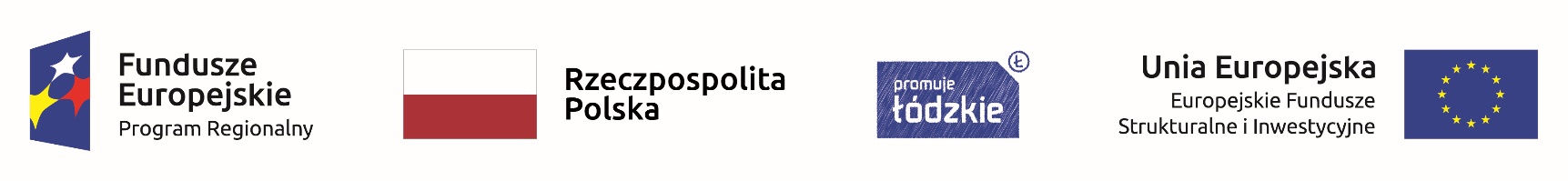 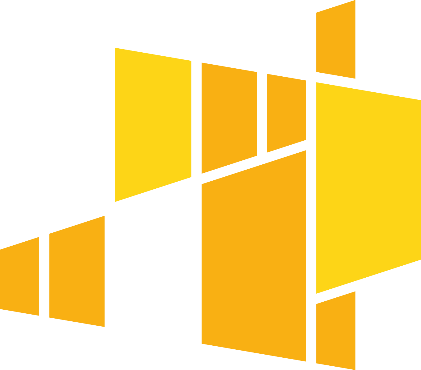 Podstawa prawna
Art. 125 ust. 4 Rozporządzenia 1303 :
Beneficjenci, u których koszty zwracane są na podstawie faktycznie poniesionych kosztów kwalifikowalnych, mają obowiązek prowadzić oddzielny system księgowości lub korzystać z odpowiedniego kodu księgowego dla wszystkich transakcji związanych z projektem
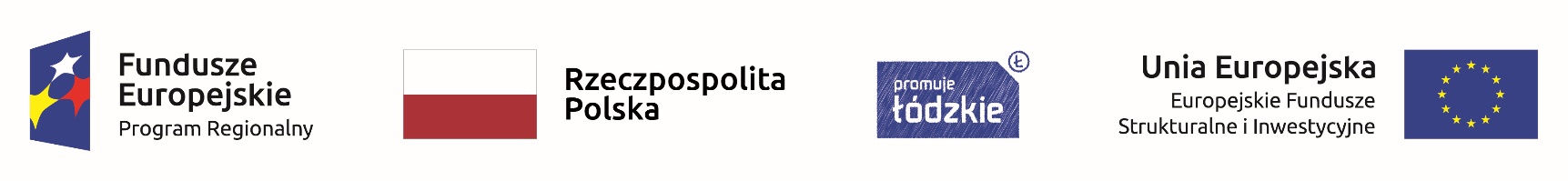 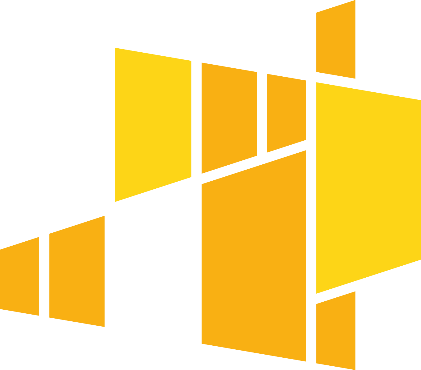 Cel prowadzenia wyodrębnionej księgowości projektu
Gwarancja rzetelnego i terminowego rozliczenia wydatków kwalifikowanych u Beneficjenta. 

Ułatwienie kontroli prawidłowości  wykorzystania środków dotacji.
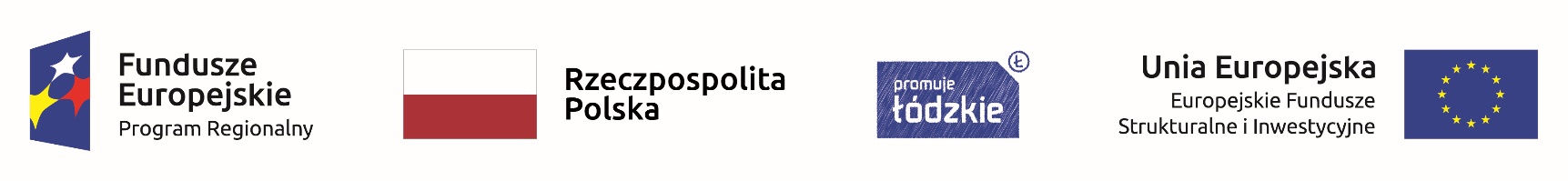 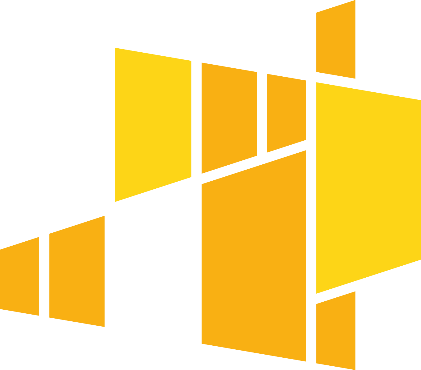 Umowa o dofinansowanie
§ 7. Ewidencja wydatków
Beneficjent zobowiązuje się do prowadzenia wyodrębnionej ewidencji wydatków i dochodów Projektu w sposób przejrzysty, tak aby możliwa była identyfikacja poszczególnych operacji związanych z Projektem.
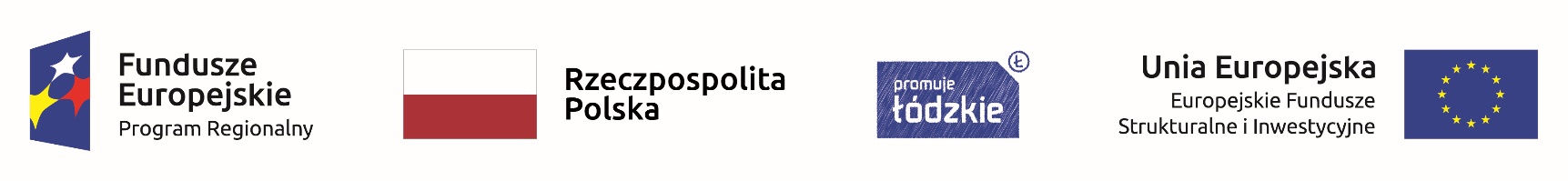 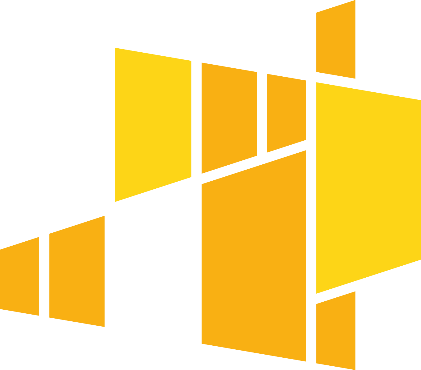 Umowa o dofinansowanie
Obowiązek ten dotyczy każdego z Partnerów, w tym również Partnera prywatnego, w zakresie tej części Projektu, za której realizację odpowiada dany Partner
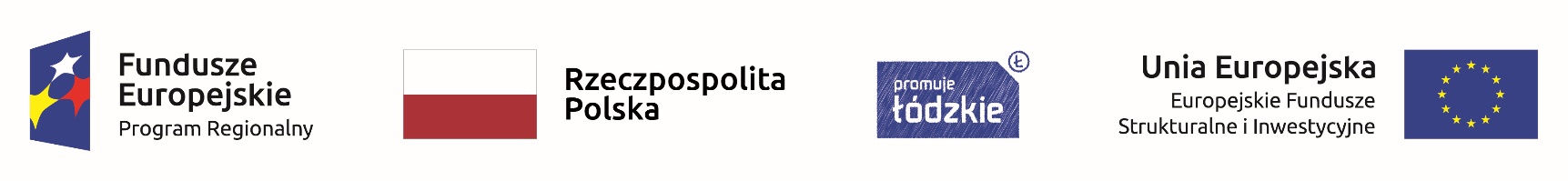 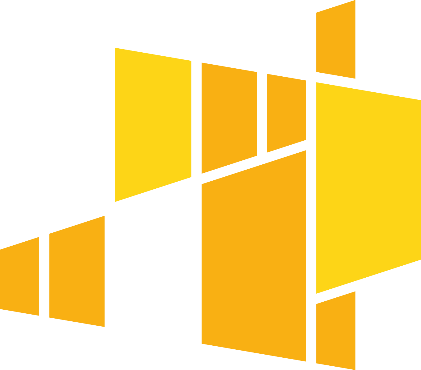 Umowa o dofinansowanie
Beneficjent  obowiązany jest na fakturach lub dokumentach księgowych o równoważnej wartości dowodowej potwierdzających fakt wydatkowania środków, umieścić oświadczenie o poniesieniu wydatku w związku z Projektem, którego wzór znajduje się w Podręczniku Beneficjenta SL 2014 w wersji dostępnej na stronie  www.rpo.lodzkie.pl.
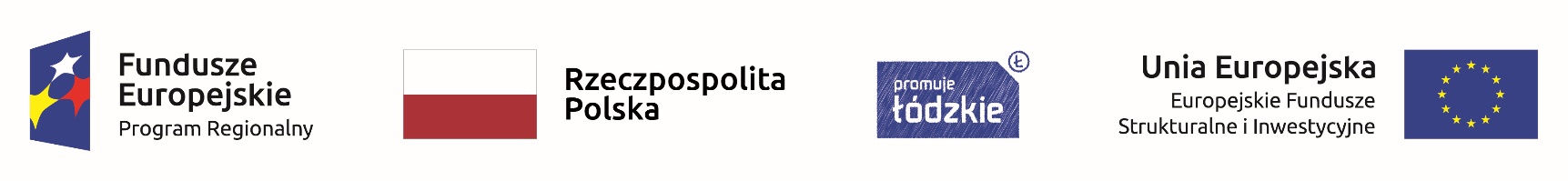 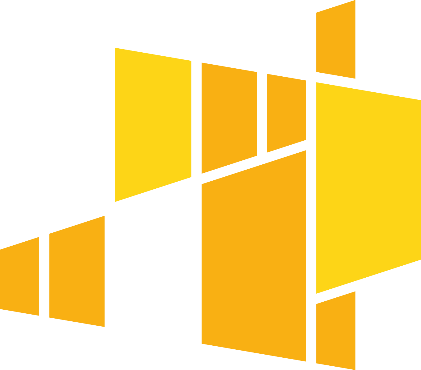 Umowa o dofinansowanie
Adnotacja na pierwszej stronie dokumentu: 
„Projekt nr …. współfinansowany przez Unię Europejską z EFRR oraz z budżetu państwa w ramach RPO WŁ na lata 2014-2020”.
Możliwe jest stosowanie zamiennie pełnej nazwy lub skrótu Programu (RPO WŁ) i Funduszu (EFRR).
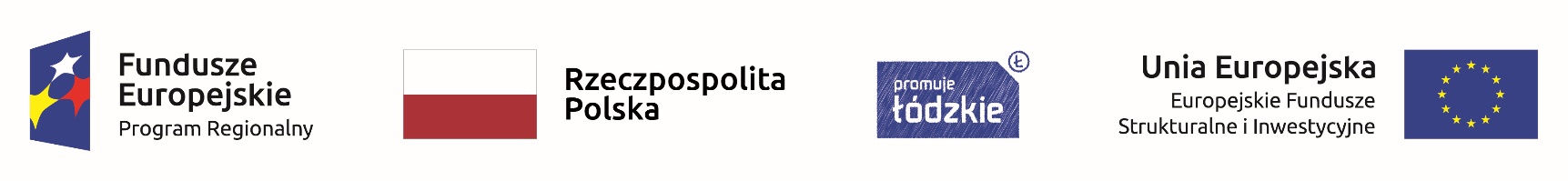 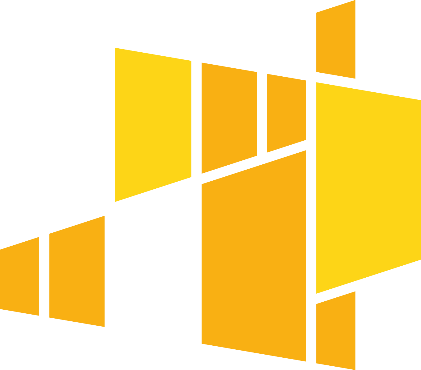 Polityka rachunkowości
Aktualizacja polityki rachunkowości (aneks) - uwzględnienie odrębnych zasad dla operacji gospodarczych dotyczących funduszy unijnych.

Opis sposobu wyodrębnienia księgowego operacji gospodarczych
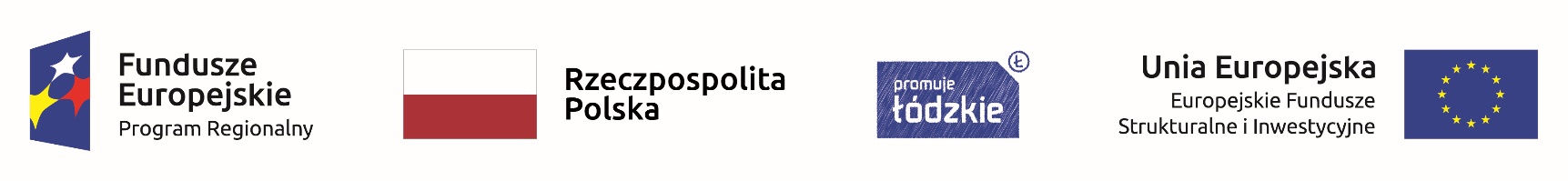 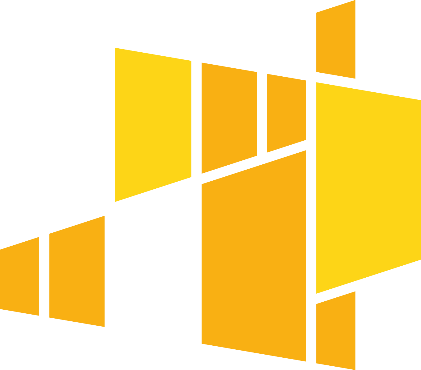 Metody wyodrębniania operacji
Wprowadzenie dodatkowych kont księgowych

Wprowadzenie dodatkowych kont syntetycznych
Wprowadzenie dodatkowych poziomów analityki
Metoda mieszana – częściowo konta syntetyczne, częściowo analityczne
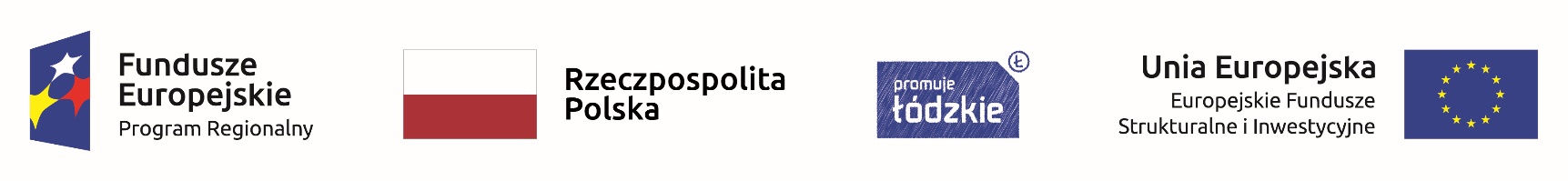 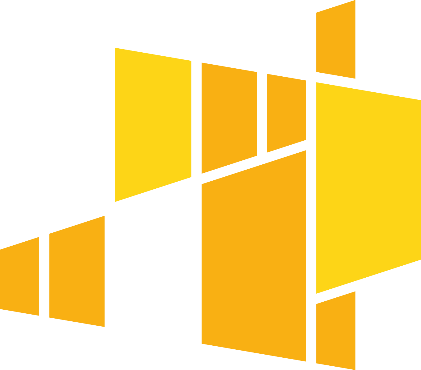 Metody wyodrębniania operacji
Wprowadzenie dodatkowych rejestrów operacji księgowych

Wszelkie inne techniki zapewniające możliwość wykazania, że operacje związane z dotacją zostały ujęte w księgach oraz pozwalające na odrębny wydruk tych operacji.
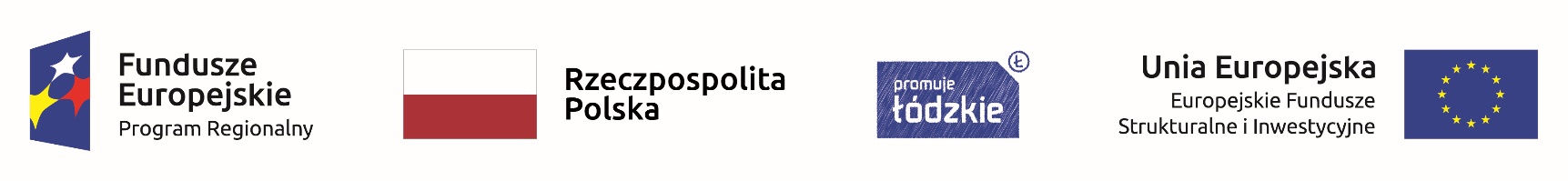 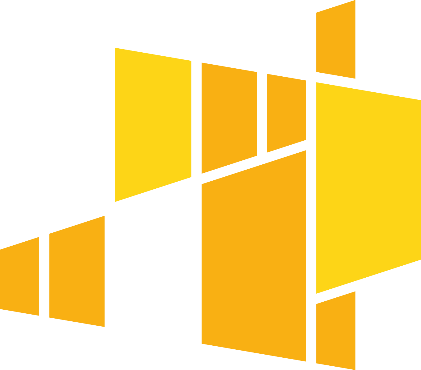 Metody wyodrębniania operacji
Jednostki sfery finansów publicznych
0 – środki własne (wydatki nie ujęty w budżecie projektu)
7 –środki unijne (budżet środków europejskich);
9 –współfinansowanie krajowe
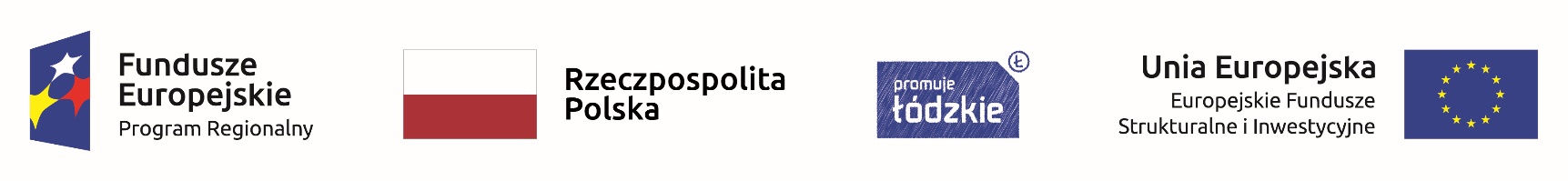 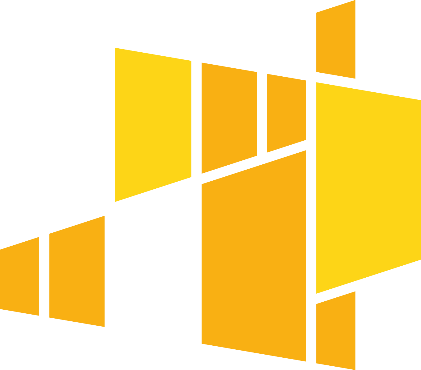 Metody wyodrębniania operacji
Jednostki sfery finansów publicznych
0 – środki własne (wydatki nie ujęty w budżecie projektu)
7 –środki unijne (budżet środków europejskich);
9 –współfinansowanie krajowe
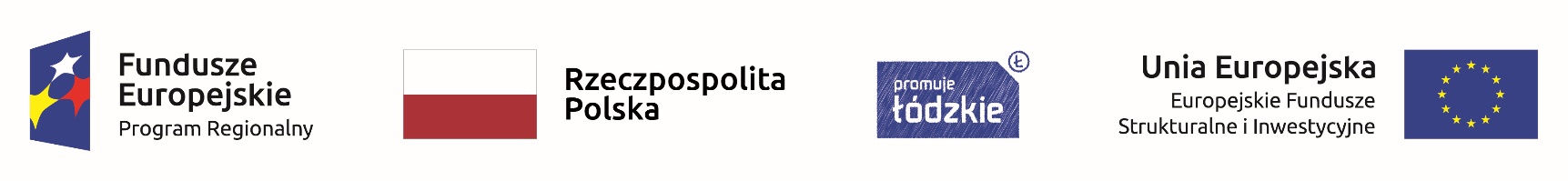 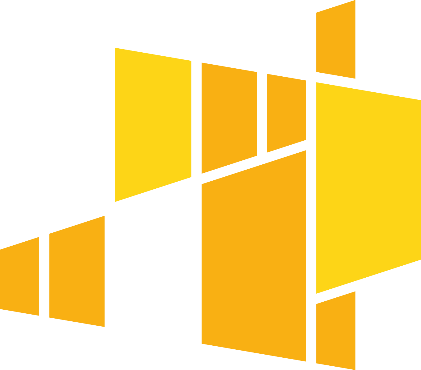 Metody ewidencji przychodów z dotacji
1. Metoda kapitałowa – przychody wykazane w bilansie jako zwiększenie funduszu podstawowego 
2. Metoda wynikowa – przychody wykazane w rachunku zysków i strat
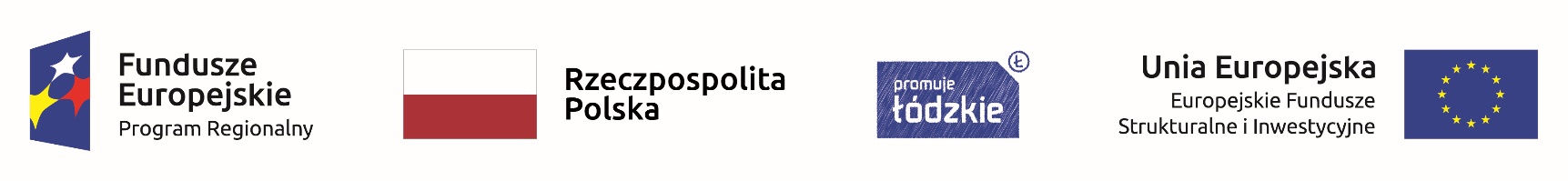 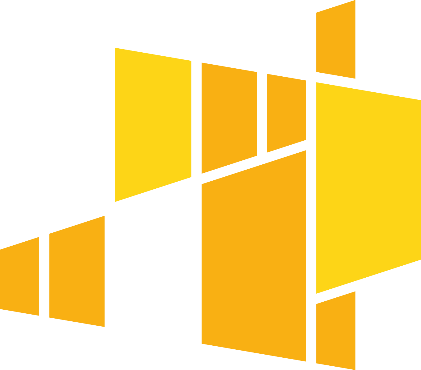 Dofinansowanie w sprawozdaniu finansowym
art. 3 ust. 1 pkt 32 lit. g  uor - pozostałe przychody operacyjne tj. przychody związane pośrednio z działalnością operacyjną , w tym….. z otrzymaniem nieodpłatnie środków pieniężnych na inne cele niż nabycie lub wytworzenie środków trwałych ……..
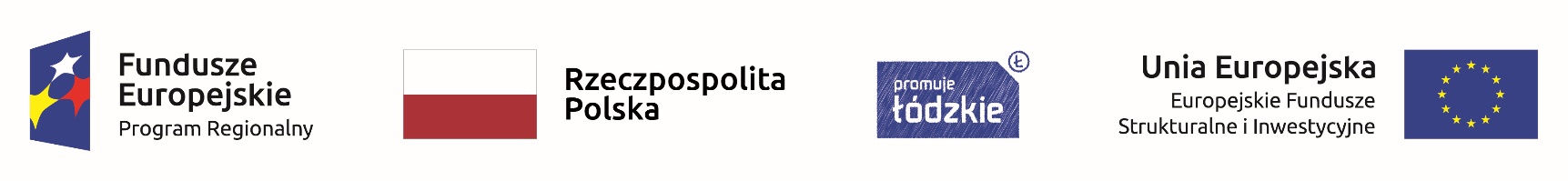 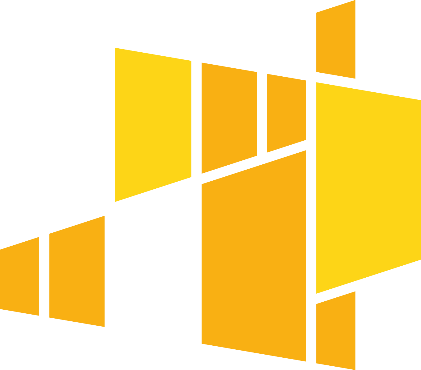 Dofinansowanie w sprawozdaniu finansowym
Moment zakwalifikowania dotacji do przychodów
art. 3 ust. 1 pkt 30 uor - uprawdopodobnione powstanie w okresie sprawozdawczym korzyści ekonomicznych, o wiarygodnie określonej wartości …..
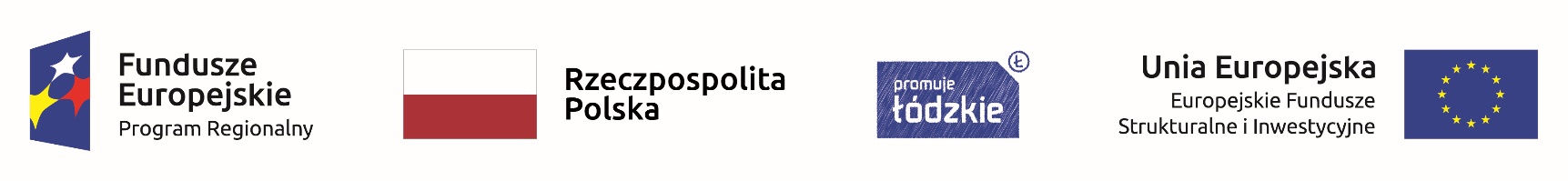 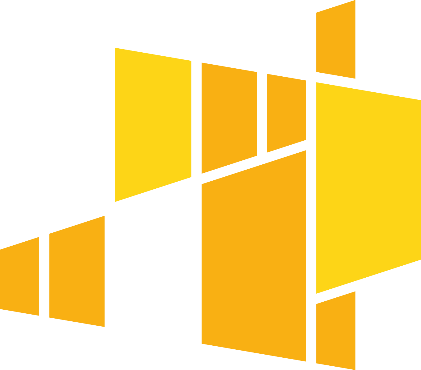 Dofinansowanie w sprawozdaniu finansowym
MSR 20 Dotacje rządowe oraz ujawnianie informacji na temat pomocy rządowej
dotacje rządowe należy ująć w  księgach rachunkowych, w momencie gdy istnieje „dostateczna pewność”, że jednostka spełni warunki uzyskania dotacji.
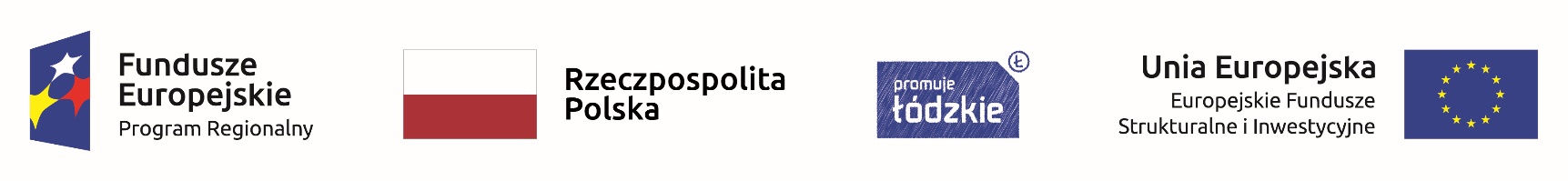 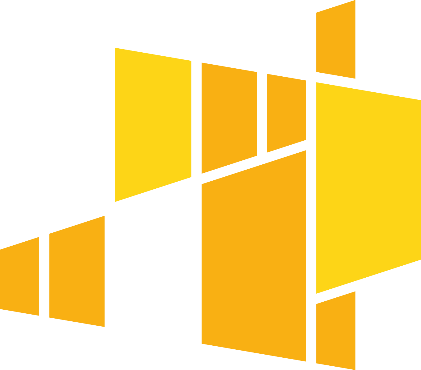 Dofinansowanie w sprawozdaniu finansowym
Dotacja do wydatków bieżących
Jeżeli w momencie podpisania umowy o dotacje zadania określone w projekcie zostały już wykonane, to znana jest dokładnie wartość dotacji,a jednostka posiada pewność otrzymania środków.
Powyższe zdarzenie można zaewidencjonować na następujących kontach:
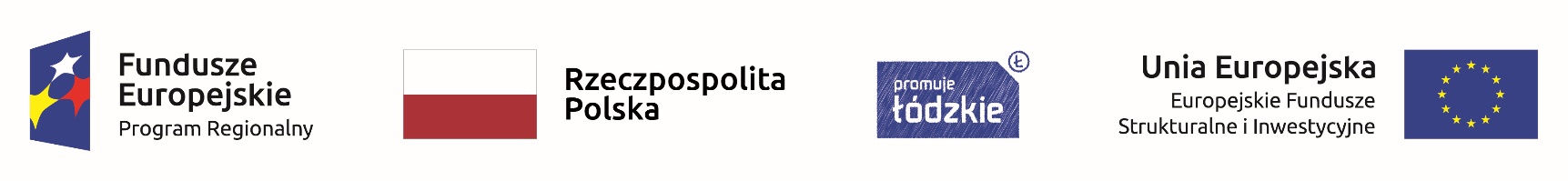 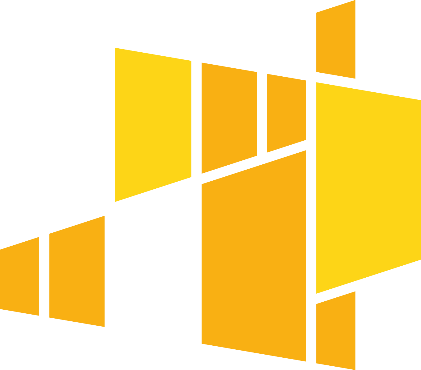 Dofinansowanie w sprawozdaniu finansowym


Wn konto 220 „Pozostałe rozrachunki publicznoprawne” (w analityce np. Rozrachunki z tytułu przyznanych dotacji);
Ma konto 761 „Przychody z tytułu otrzymanych dotacji”.
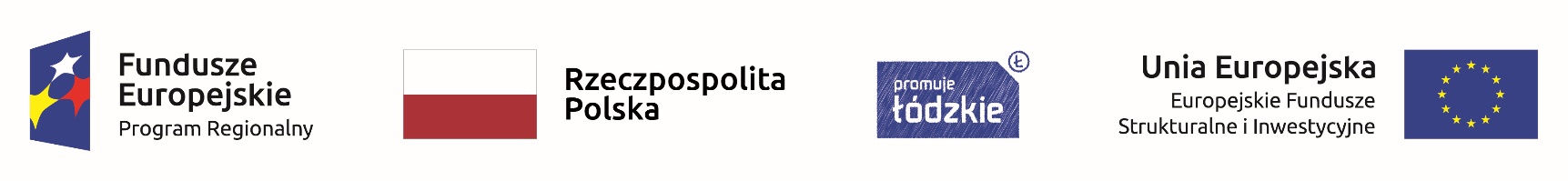 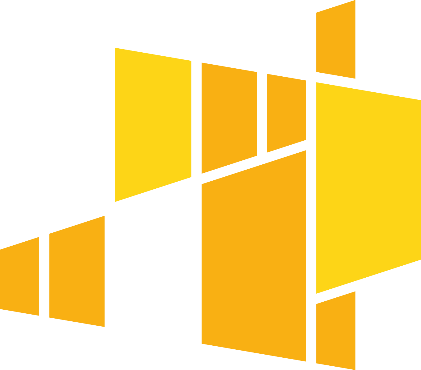 Dofinansowanie w sprawozdaniu finansowym


W momencie wpływu dotacji na rachunek bankowy jednostka dokona księgowania:
Wn konto 130 (w analityce np. 130-4 „Rachunek bankowy dotacji na Projekt X);
Ma konto 220 „Pozostałe rozrachunki publicznoprawne” (w analityce np. Rozrachunki z tytułu przyznanych dotacji).
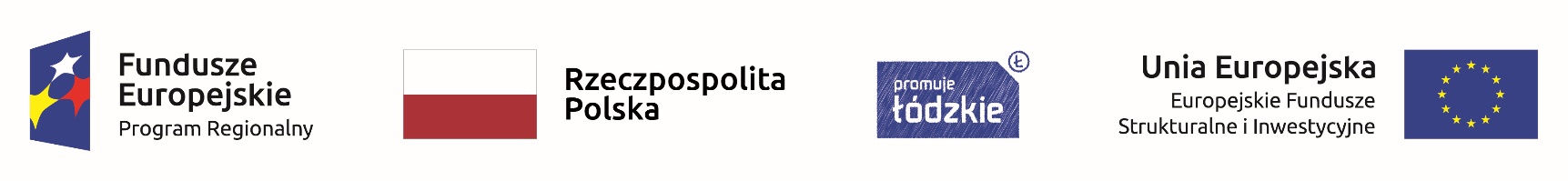 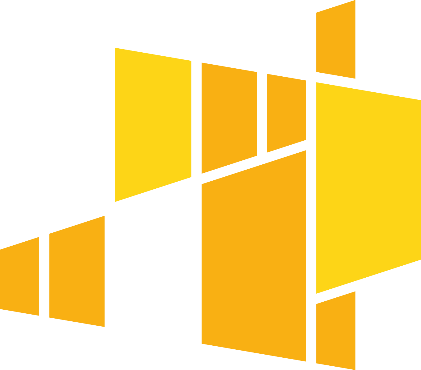 Dofinansowanie w sprawozdaniu finansowym

Jeżeli w momencie podpisania umowy o dotację znana jest wartość dotacji, ale będzie ona realizowana w kilku okresach sprawozdawczych:
Wn konto 220 „Pozostałe rozrachunki publicznoprawne” (w analityce np. Rozrachunki z tytułu przyznanych dotacji);
Ma konto 840 „Rozliczenia międzyokresowe przychodów”.
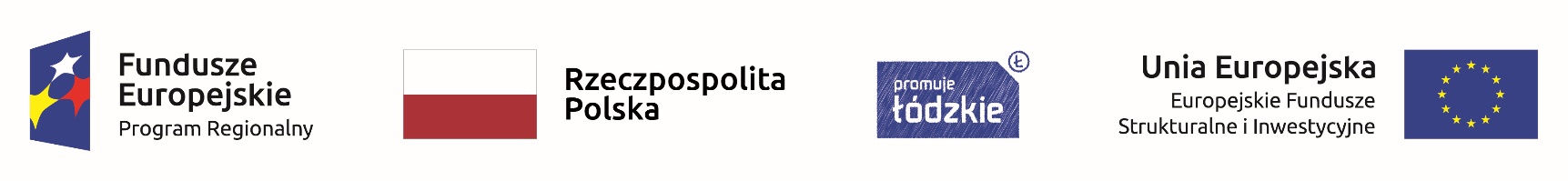 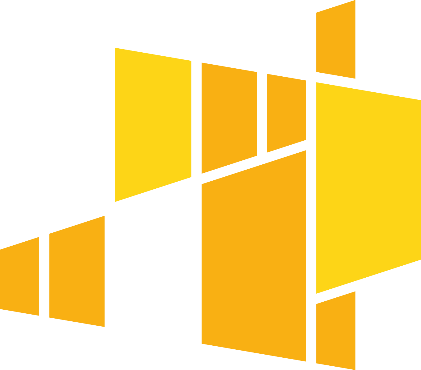 Dofinansowanie w sprawozdaniu finansowym

W momencie wpływu dotacji na wyodrębniony rachunek bankowy jednostka dokona następujących księgowań:
Wn konto 130 „Rachunek bieżący ( w analityce np. 130-3 „Rachunek bankowy dotacji na Projekt A);
Ma konto 220 „Pozostałe rozrachunki publiczno prawne” (w analityce np. Rozrachunki z tytułu przyznanych dotacji).
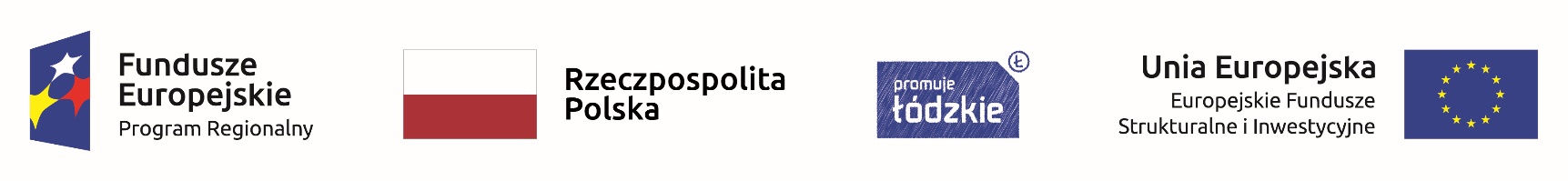 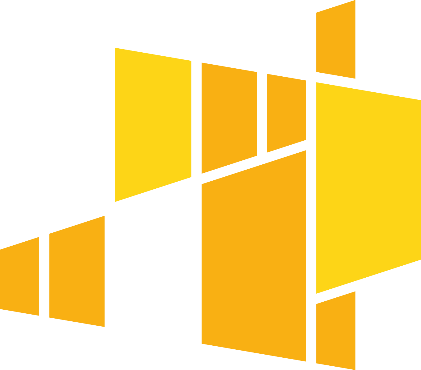 Dofinansowanie w sprawozdaniu finansowym

W kolejnych okresach sprawozdawczych (np. po zatwierdzeniu każdego kolejnego wniosku o płatność) w wysokości zatwierdzonych wydatków:
Wn konto 840 „Rozliczenia międzyokresowe przychodów”;
Ma konto 761 „Przychody z tytułu otrzymanych dotacji”.
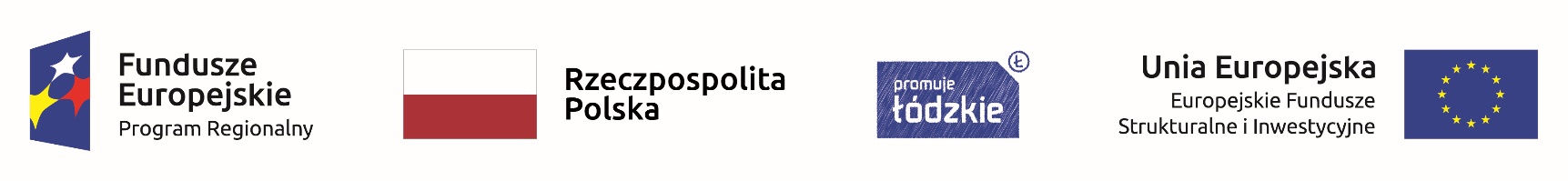 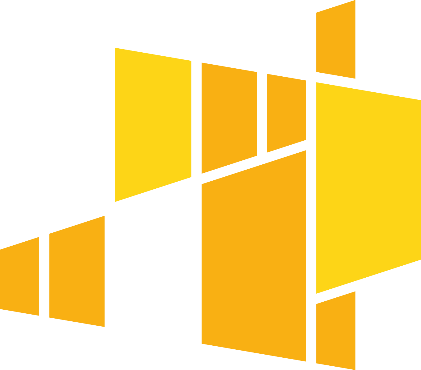 Dofinansowanie w sprawozdaniu finansowym

Dotacja na finansowanie  środków trwałych
Art. 41 ust. 1 pkt 2 uor - do rozliczeń międzyokresowych przychodów zalicza się środki pieniężne otrzymane na sfinansowanie nabycia lub wytworzenia środków trwałych, w tym także środków trwałych w budowie oraz prac rozwojowych, jeżeli stosownie do innych ustaw nie zwiększają one kapitałów (funduszy) własnych.
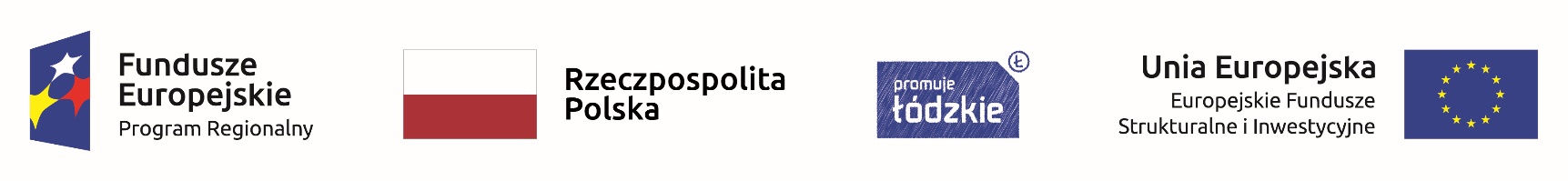 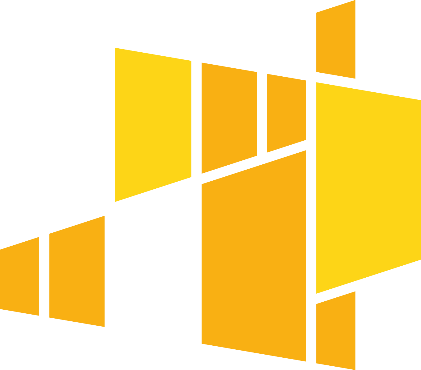 Dofinansowanie w sprawozdaniu finansowym


Zaliczone do rozliczeń międzyokresowych przychodów kwoty zwiększają stopniowo pozostałe przychody operacyjne, równolegle do odpisów amortyzacyjnych lub umorzeniowych od środków trwałych lub kosztów prac rozwojowych sfinansowanych z tych źródeł.
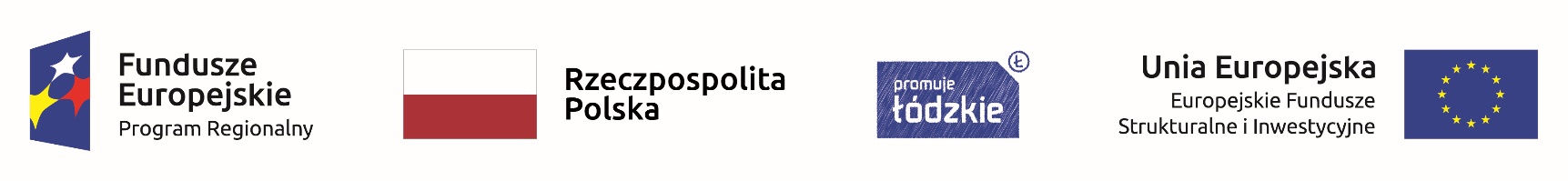 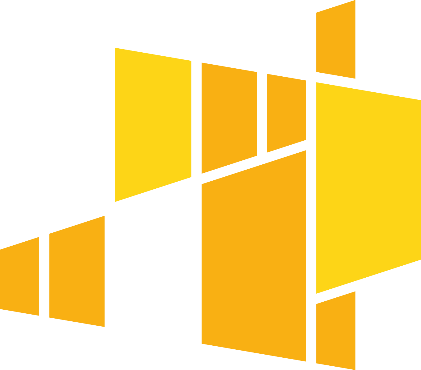 Dofinansowanie w sprawozdaniu finansowym

Zasady ewidencji kosztów finansowanych dotacjąZgodnie z uor możliwe są rozwiązania :
1. Według rodzajów – na kontach zespołu 4;
2. Według miejsc powstawania – na kontach zespołu 5 z pominięciem ewidencji i rozliczania kosztów na kontach zespołu 4;
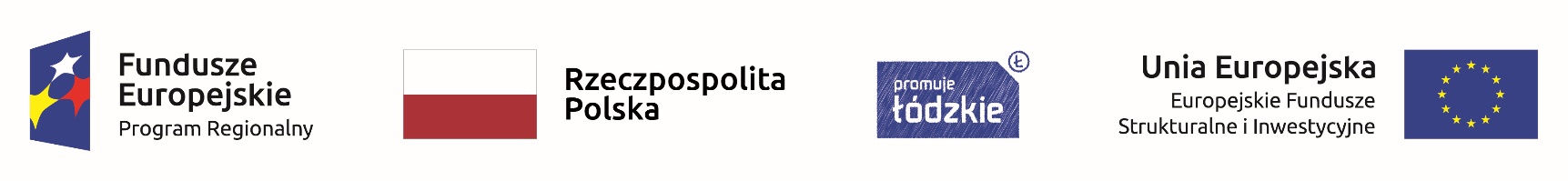 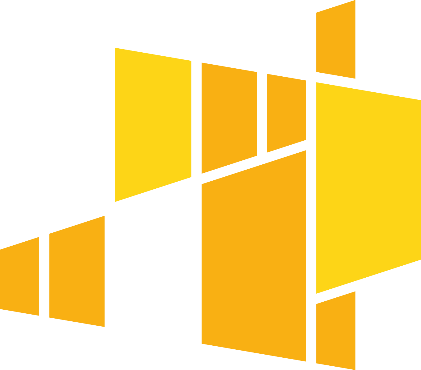 Dofinansowanie w sprawozdaniu finansowym


3. Według rodzajów i równocześnie według miejsca pochodzenia.

4. Jako pozostałe koszty operacyjne
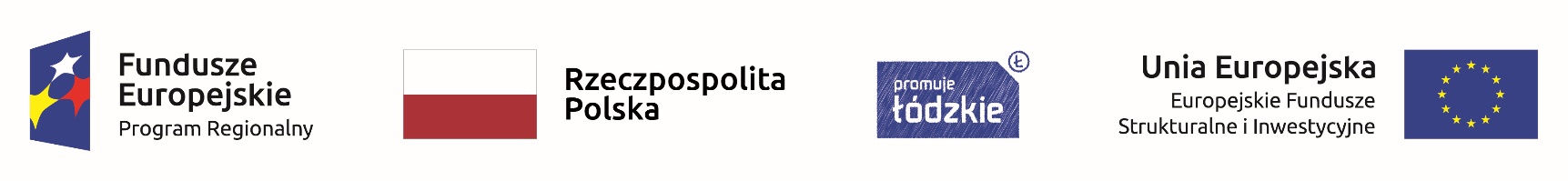 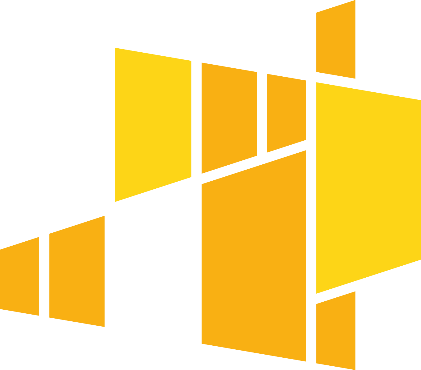 Kod księgowy



Na gruncie polskich rozwiązań kod ten może przyjmować dwie postaci:
kod księgowy funkcjonujący w ramach prowadzonego systemu księgowego;
kod księgowy  funkcjonujący poza systemem księgowym.
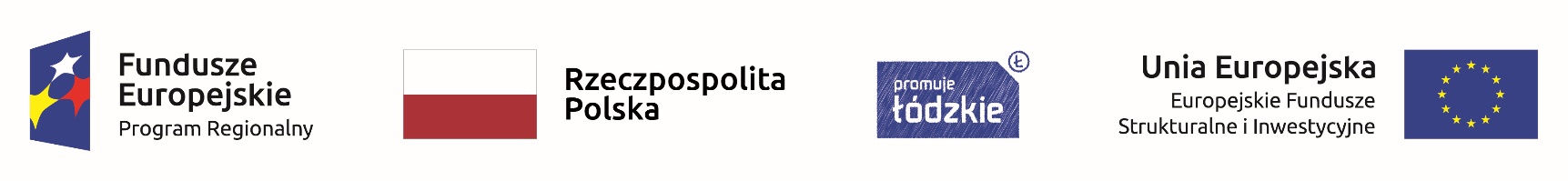 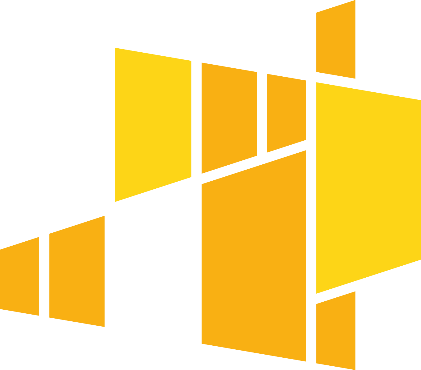 Kod księgowy



Kod księgowy w ramach systemu księgowego
Oznaczanie operacji księgowych tzw. cechami, znacznikami, wyróżnikami itp. Jeżeli program księgowy daje możliwość oznaczania i pozwala na sporządzanie wydruków (zapisów na kontach księgowych) dotyczących tylko wybranych (oznaczonych) operacji.
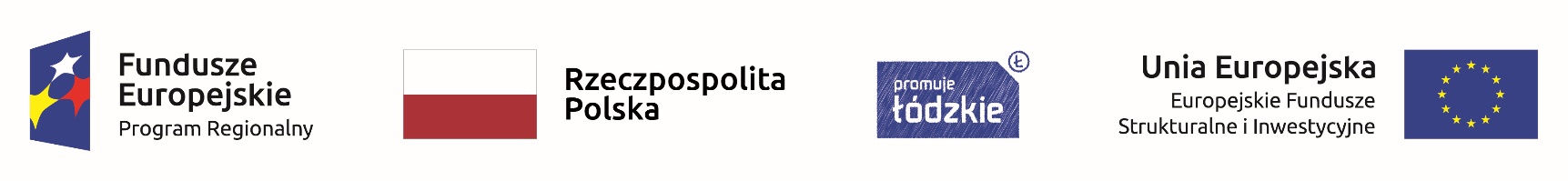 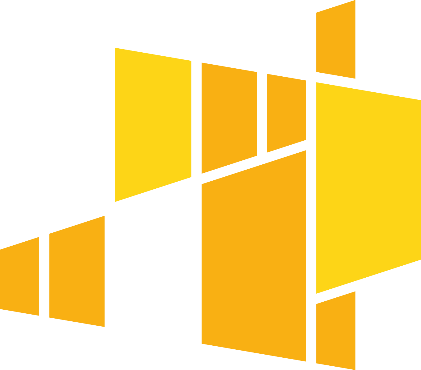 Kod księgowy



Ponieważ metoda ta jest stosowana w ramach funkcjonującego systemu księgowego, wymaga ona usankcjonowania poprzez szczegółowe opisanie jej w polityce rachunkowości (aneksie do polityki).
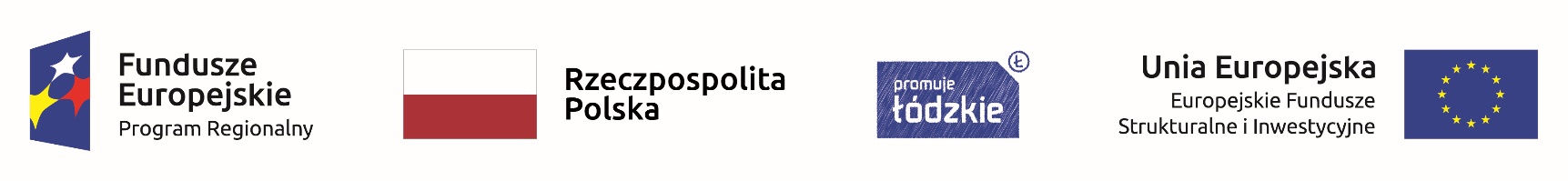 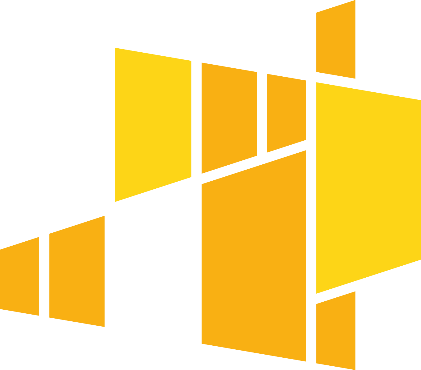 Kod księgowy


Kod księgowy poza systemem księgowym

Wyodrębniony kod księgowy oznacza odpowiedni symbol, numer, wyróżnik stosowany przy rejestracji, ewidencji lub oznaczeniu dokumentu, który umożliwia sporządzanie zestawienia lub rejestru dowodów księgowych w określonym przedziale czasowym
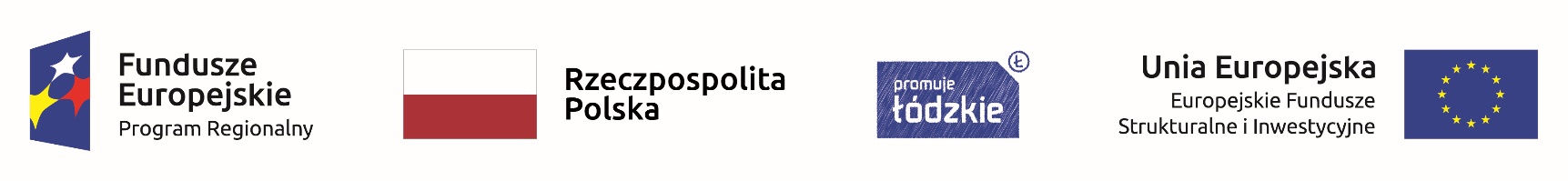 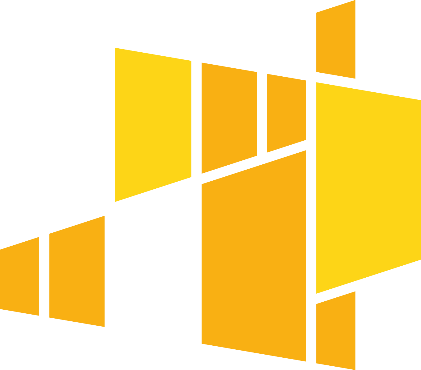 Kod księgowy


Zestawienie powinno obejmować przynajmniej następujący zakres danych:
- nr dokumentu źródłowego, 
- nr ewidencyjny lub księgowy dokumentu, 
- datę wystawienia dokumentu, 
- kwotę brutto, 
- kwotę netto dokumentu,
- kwotę kwalifikowalną dotyczącą projektu.
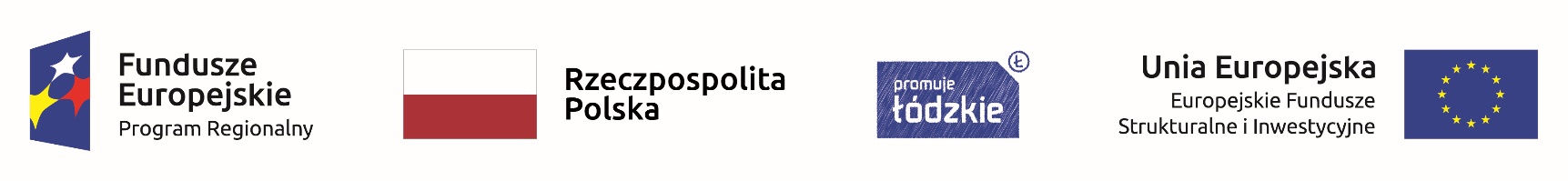 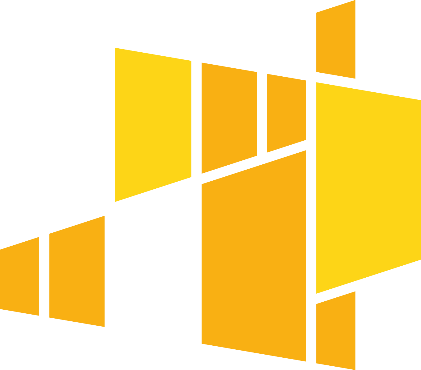 Kod księgowy


Beneficjent stosując odpowiedni kod księgowy, odpowiednio oznacza dokumenty oraz sporządza ich zestawienie w określonej formie. 
Fakturę trzeba opisać zgodnie z wymaganiami programu operacyjnego oraz umieścić na niej dodatkowo numer przyporządkowany jej w zestawieniu.
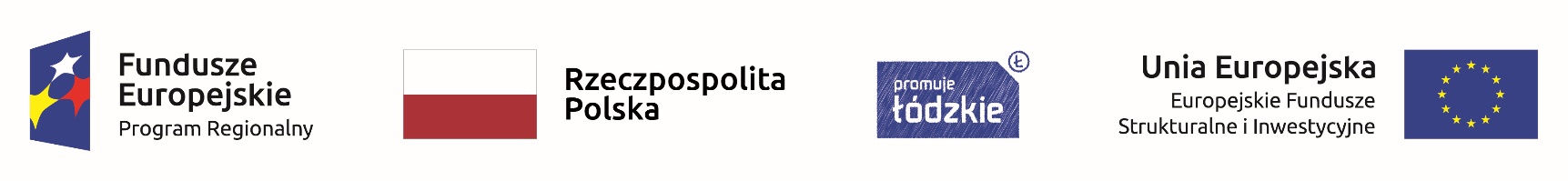 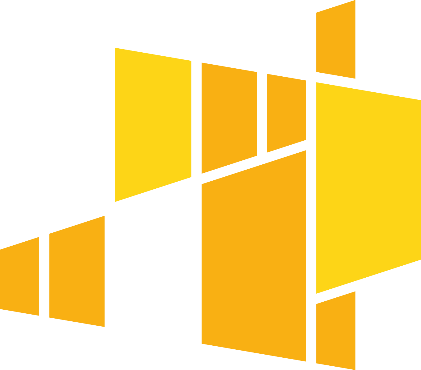 Rozliczenie projektu z partnerami


Wszystkie obowiązki nałożone na Beneficjenta (lidera) dotyczą również wszystkich partnerów projektu.
Gwarancją tego ma być umowa zawarta z partnerami
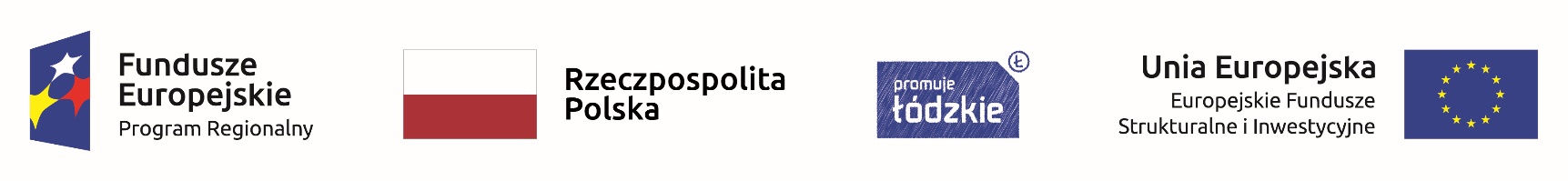 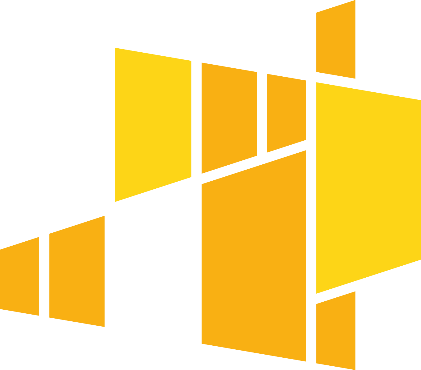 Rozliczenie projektu z partnerami


Metody rozliczeń
Przepływy środków dotacji do partnerów za pośrednictwem lidera (Beneficjenta).

Jeden wspólny wniosek o płatność składany przez lidera (Beneficjenta)
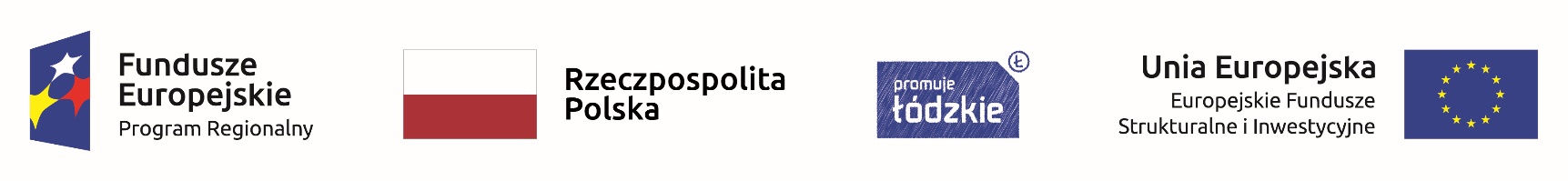 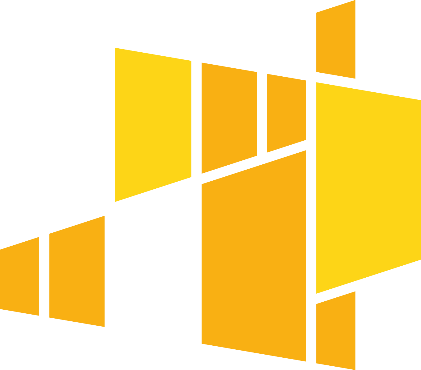 Kwestie szczegółowe


Wyodrębnienie operacji mających miejsce przed podpisaniem umowy
Rozporządzenie 1303 wprowadzając wymóg wyodrębnienia operacji zaznacza, że ma to dotyczyć wszystkich operacji związanych z projektem, ale jednocześnie ma się to odbywać bez uszczerbku dla krajowych zasad księgowych.
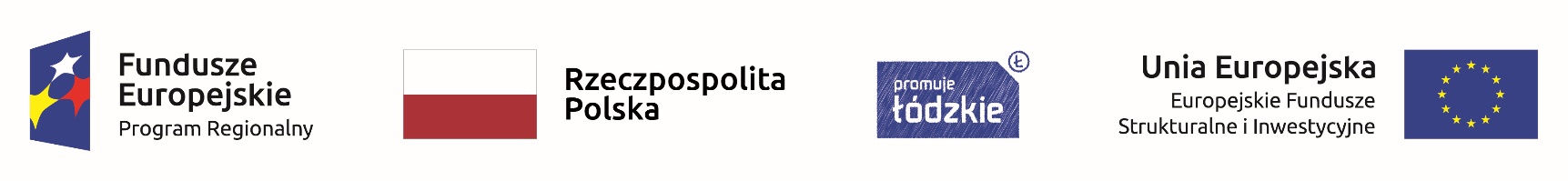 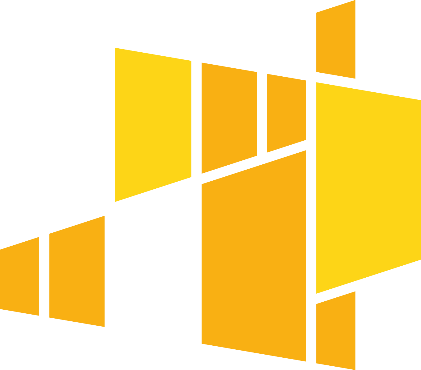 Kwestie szczegółowe


Ograniczeniem jest art. 12 ust. 2 ustawy o rachunkowości. Stanowi on, że księgi rachunkowe należy zamknąć na dzień kończący rok obrotowy nie później niż w ciągu 3 miesięcy (do 31 marca roku następnego).
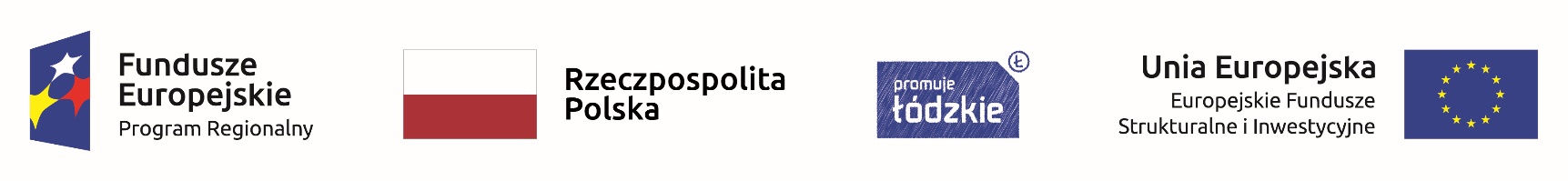 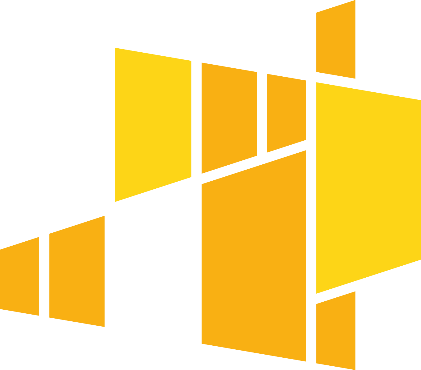 Kwestie szczegółowe


Ostateczne zamknięcie ksiąg rachunkowych powinno nastąpić najpóźniej w ciągu 15 dni od dnia zatwierdzenia sprawozdania finansowego.
Zamknięcie ksiąg rachunkowych polega na nieodwracalnym wyłączeniu możliwości dokonywania zapisów księgowych w zbiorach tworzących zamknięte księgi rachunkowe.
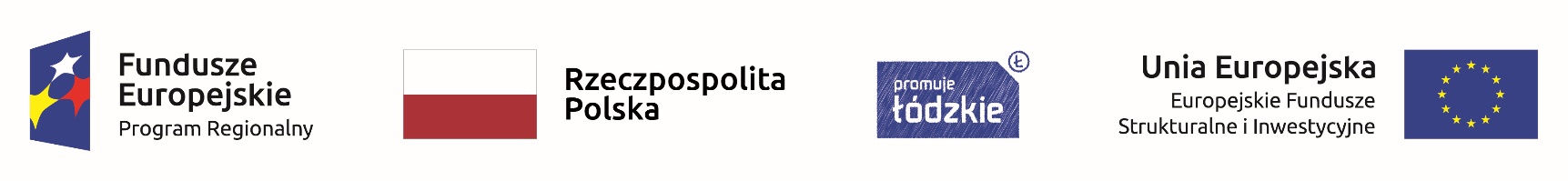 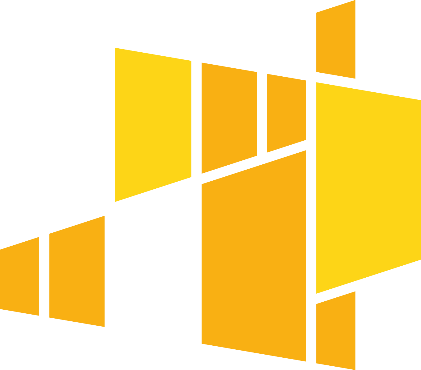 Kwestie szczegółowe



2. Wyodrębnienie operacji mających miejscew trakcie i po zakończeniu projektu

zakwestionowanie podczas kontroli na miejscu wydatków jako niezwiązanych  z projektem – istnieje potrzeba wyksięgowania tych wydatków z kont księgowych przyporządkowanych do projektu.
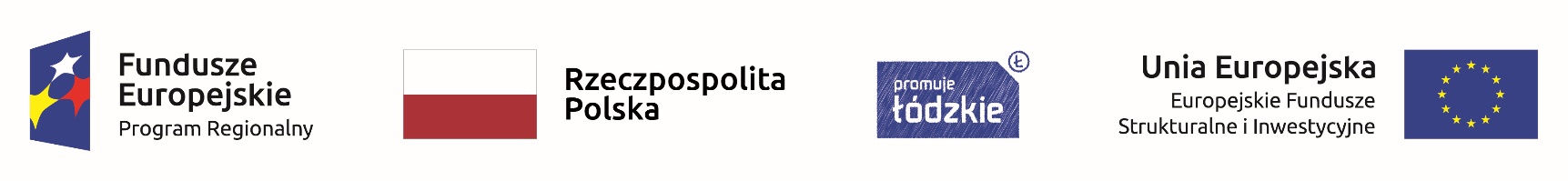 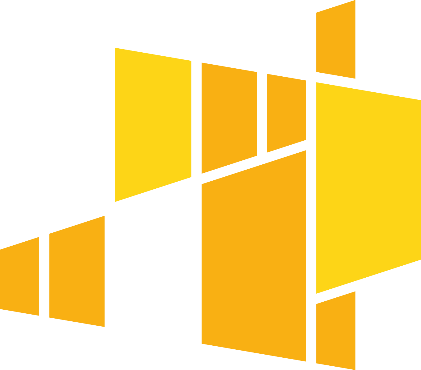 Kwestie szczegółowe



wydatek nie został w księgach rachunkowych wyodrębniony przez Beneficjenta chociaż jest kwalifikowalny i został wykazany we wniosku o płatność – istnieje konieczność wyodrębnienia
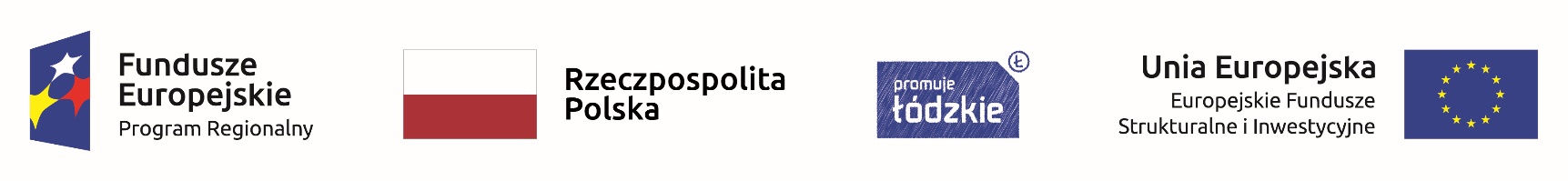 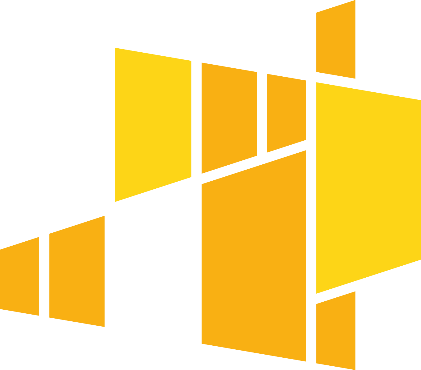 Kwestie szczegółowe


3. Obowiązek wyodrębnienia wszystkich kosztów (kwalifikowalnych i niekwalifikowalnych)
W ramach realizacji projektu mogą być generowane wydatki niekwalifikowalne, chociaż są one niezbędne do realizacji projektu (określone z góry w umowie lub pojawiające się w trakcie realizacji projektu).
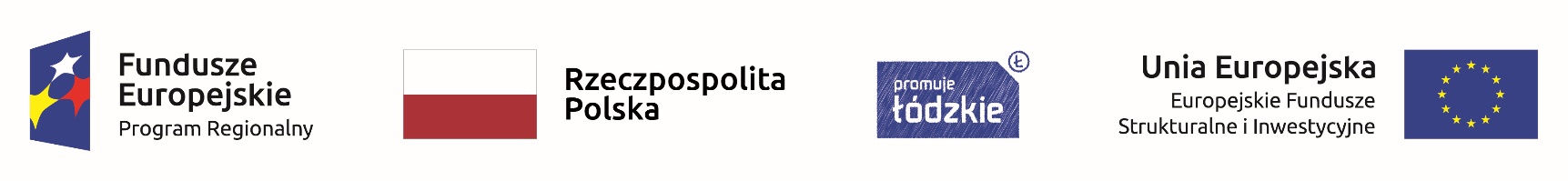 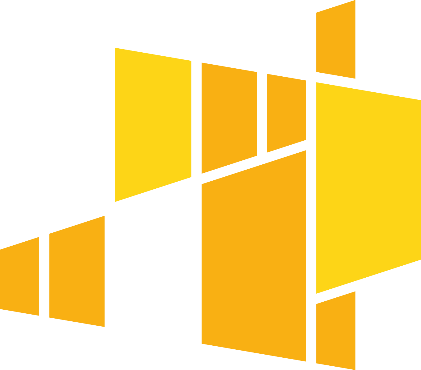 Kwestie szczegółowe


4. Wydatki zakwestionowane podczas kontroli -  ewidencja zwrotu dotacji.

Zwrot dotacji otrzymanej  na zakup środków trwałych
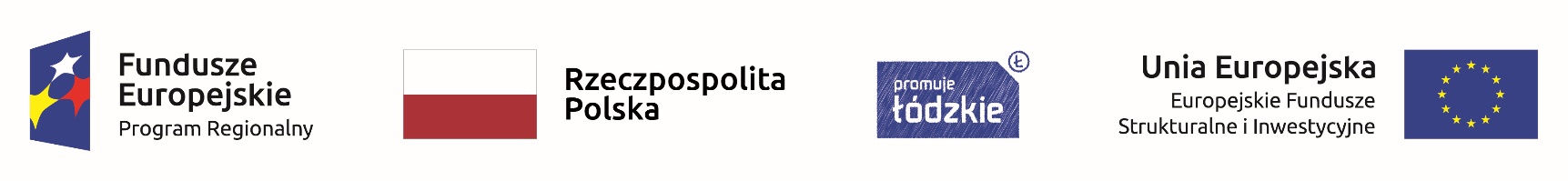 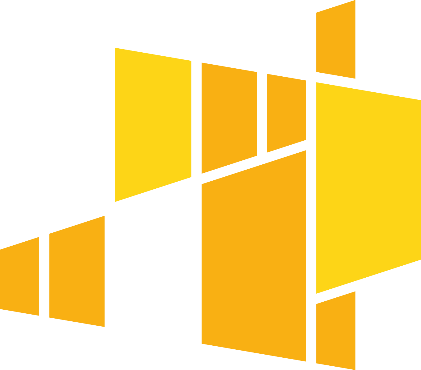 Kwestie szczegółowe


Ma konto 130 rachunek bankowy
Wn konto 840 rozliczenia międzyokresowe kosztów (w części jeszcze nieodpisanej w pozostałe przychody operacyjne)
Wn konto 760 pozostałe koszty operacyjne (w części już odpisanej na dobro pozostałych przychodów operacyjnych)
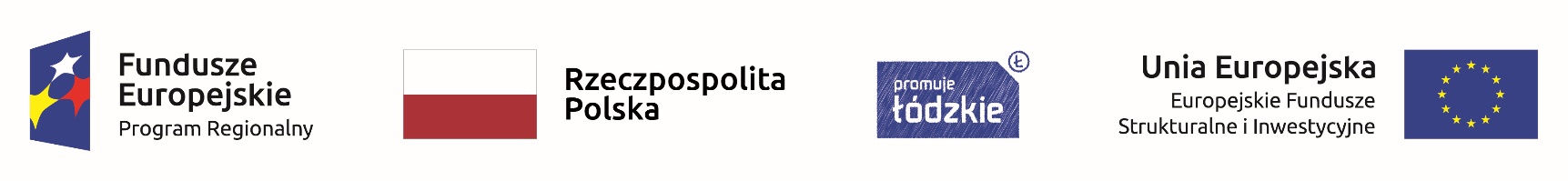 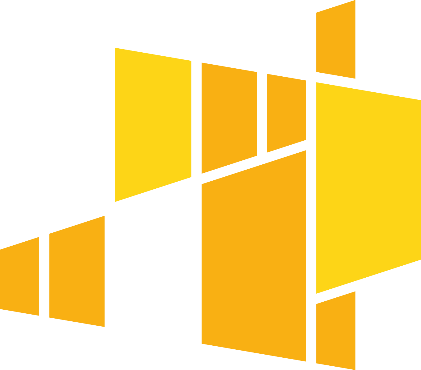 Kwestie szczegółowe

Zwrot dotacji otrzymanej na realizację  zadań bieżących
Ma konto 130 rachunek bieżący
Wn konto 761 pozostałe przychody operacyjne (na zmniejszenie przychodów z dotacji, o ile zwrot wystąpił w okresie obrachunkowym tym samym co otrzymanie dotacji) lub
Wn konto 760 pozostałe koszty operacyjne (jeśli zwrot jest w innym okresie obrachunkowym niż dotacja)
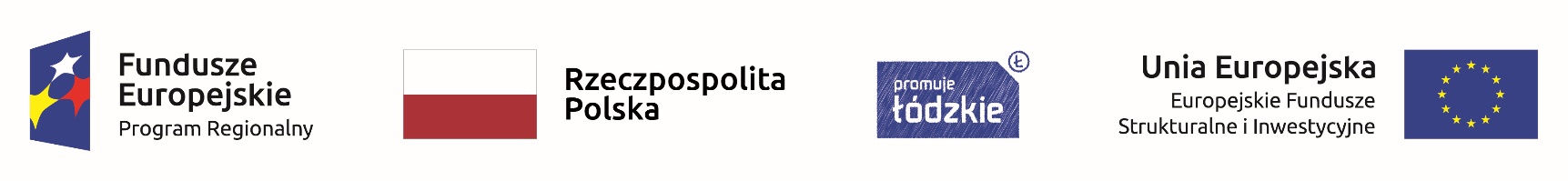 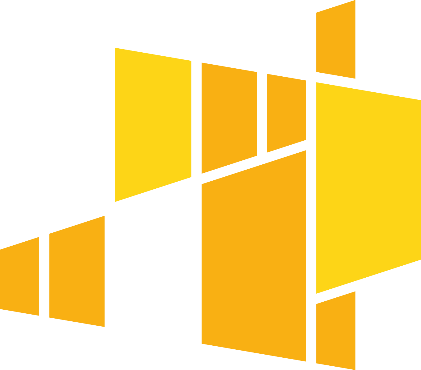 Konsekwencje związane z brakiem
                 prowadzenia wyodrębnionej ewidencji


Zarzut wykorzystania środków dotacji z naruszeniem procedur obowiązujących przy realizacji Projektu;
Zalecenia pokontrolne
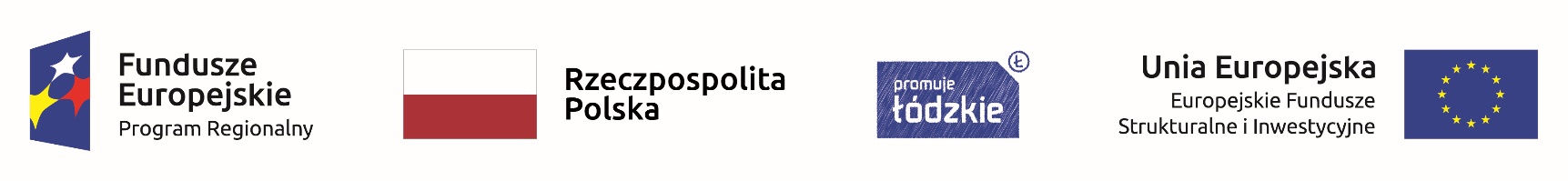 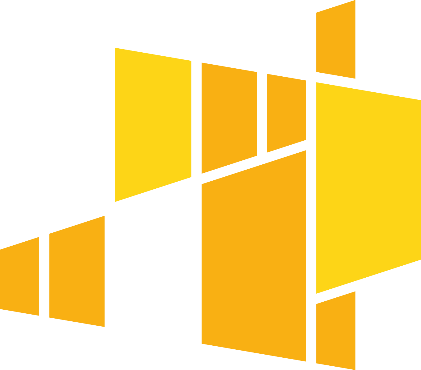 Najczęściej popełniane błędy podczas
                  tworzenia wyodrębnionej ewidencji
                  księgowej

Stosowanie wyodrębnionych kont księgowych bez odpowiednich zapisów w zakładowym planie kont.
Stosowanie wyodrębnionej ewidencji tylko dla kont kosztów.
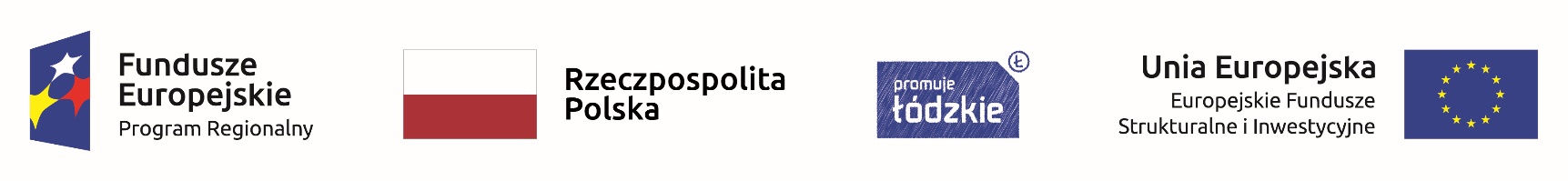 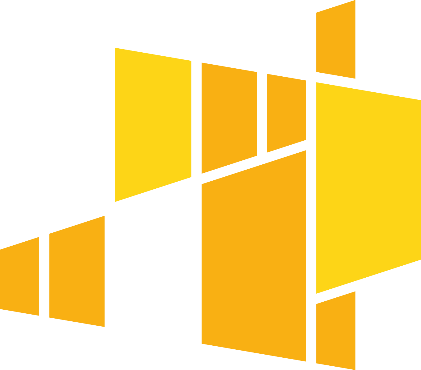 Najczęściej popełniane błędy podczas
                  tworzenia wyodrębnionej ewidencji
                  księgowej

3. Pomyłki w księgowaniach.
4. Nie wyodrębnianie środków trwałych w ewidencji środków trwałych. 
5. Brak jakiegokolwiek wyodrębnienia operacji w przypadku ponoszonych przed podpisaniem umowy o dofinansowanie (w tym wydatków niekwalifikowanych).
6. Niewyodrębnianie kosztów niekwalifikowanych w projekcie.
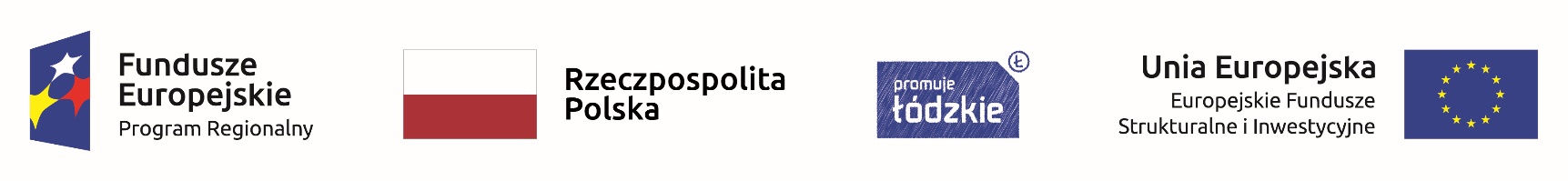 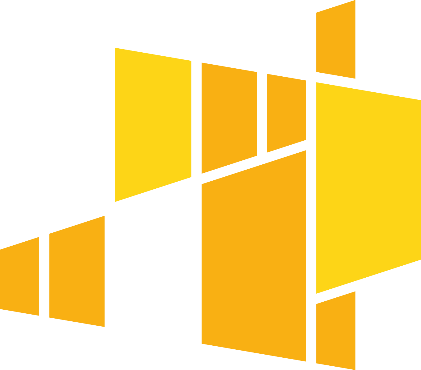 Źródła:


1. Rozporządzenie Rady (WE) nr 1303/2006 z dnia 17 grudnia 2013 r. 
2. Ustawa z dnia 29.09.1994 r. o rachunkowości
3. Krajowe Standardy Rachunkowości
4. Międzynarodowe Standardy Rachunkowości
5. Uchwała nr 5/10 Komitetu Standardów 
    Rachunkowości z dnia 13 kwietnia 2010 r.
6. Wzór umowy o dofinansowanie
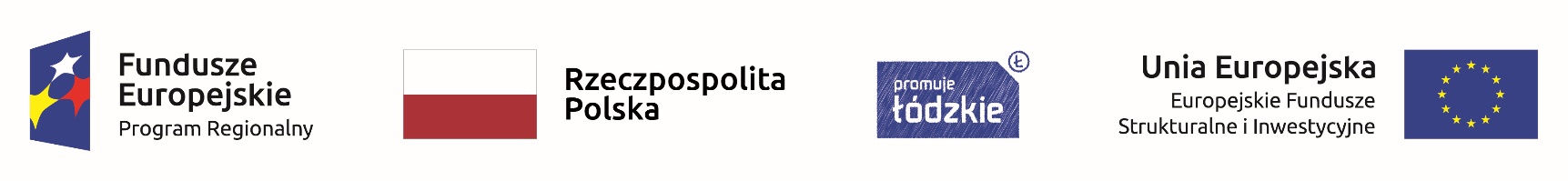 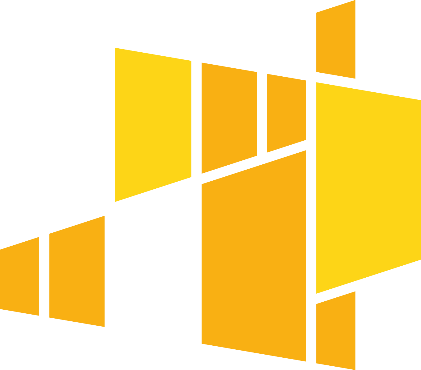 DZIĘKUJĘ ZA UWAGĘ
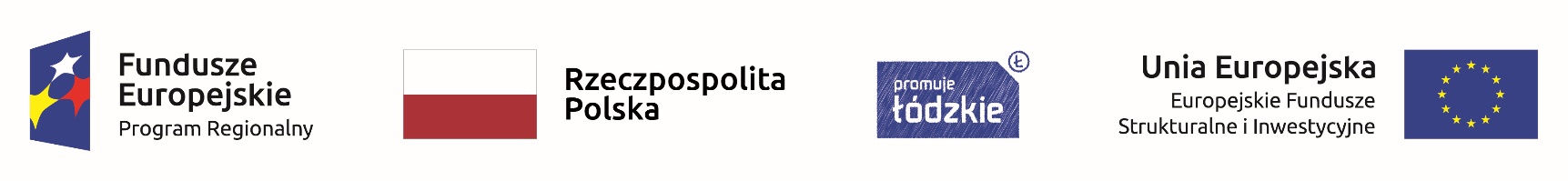